RV Belgica
A new multidisciplinary research vessel to replace the RV A962 Belgica
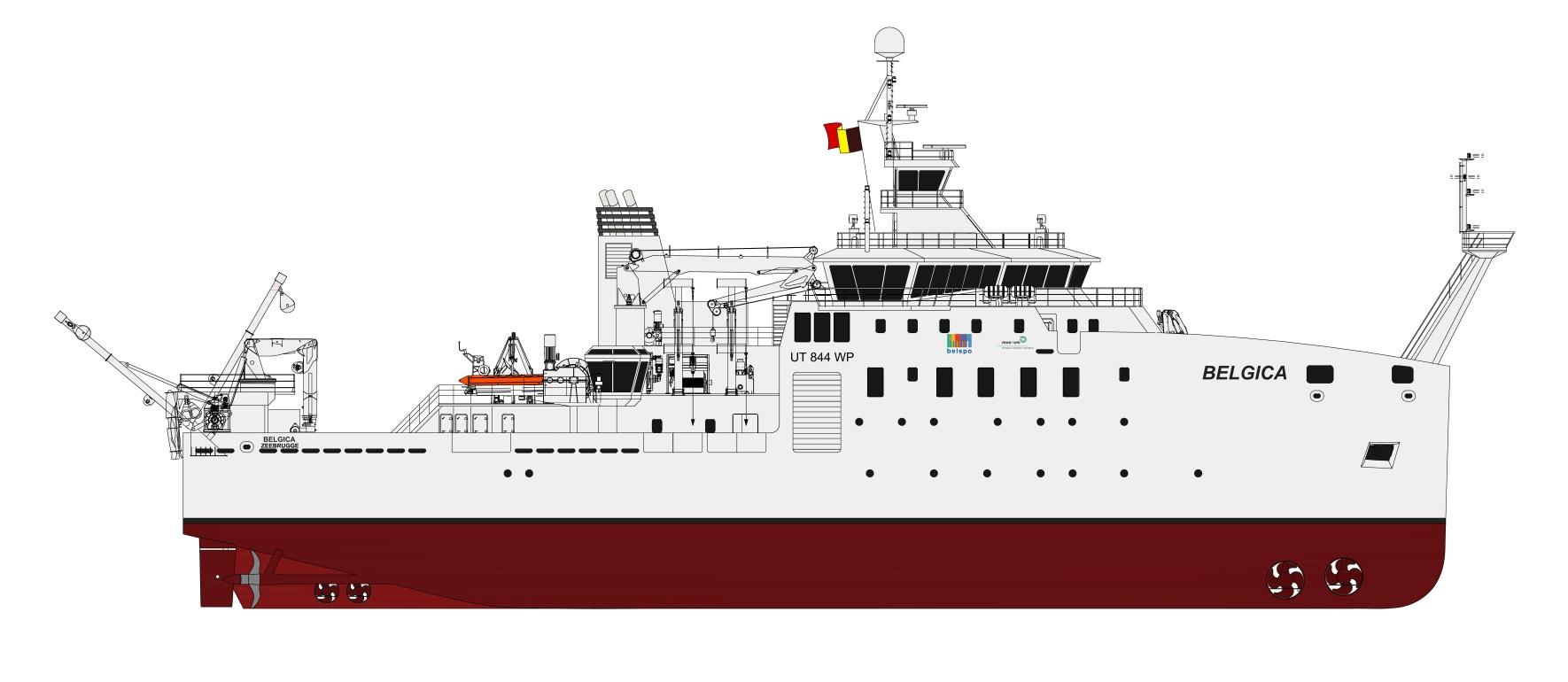 Lieven Naudts
RBINS – OD Nature
Royal Belgian Institute of Natural Sciences – Operational Directorate Natural Environment
Overview
Timeline

Design phase

Building phase
Timeline
2018-2020
Pre-June 2018	See poster and previous ERVO presentations (2005 - 2018)
June 2018		Signed contract (= tender + offer & notification)
2018-2019 	Design phase (8 months) incl. setup onsite team 
2018-2019 	Name-giving competition (high school students 12-16 years): RV Belgica 
2019-2020 	Building phase (20 months)
2019-2020		Procurement private operator (mixed crew: military & civil)
2019-2020		New operational convention and business plan (Council of Ministers)
Autumn 2020 	Delivery new RV Belgica
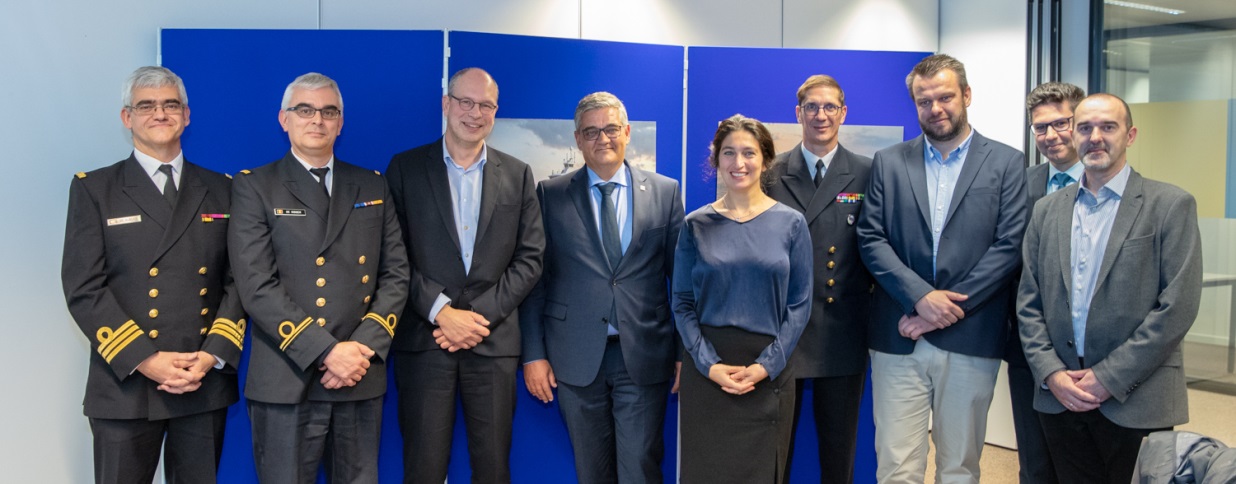 Design phase
Full Ocean Research Vessel
71.4 m length, 16.8m beam, max. 4.8 draft (cfr. coastal monitoring) 
11 kn operational speed (max. 13 kn)
Able to deploy wide range of scientific gear up to 5000 m water depth
North Sea, Atlantic Ocean, Mediterranean Sea
Ice Class for summer operations in Arctic areas
Class: DNV-GL ✠1A; ICE-1C; SPS; E0; DYNPOS(AUTR); COMF-V(2); COMF-C(2); BWM-T; TMON; Silent-R; NAUT(AW)
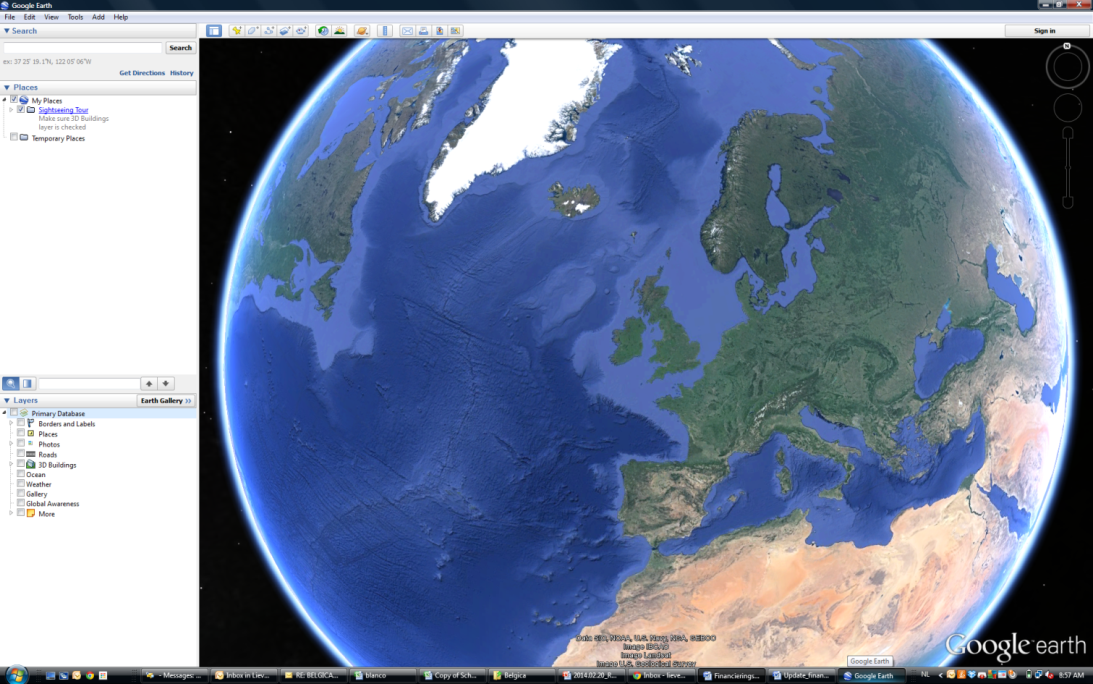 Design phase
Silent Research Ship – Green Ship
Diesel-Electric propulsion (AC) (3*ABC – Rolls-Royce + 2* Indar; twin screw – 5-blade – fixed pitch)
DNV-GL Silent-R
MARPOL TIER III
Waste-heat recovery
Energy-saving alternatives
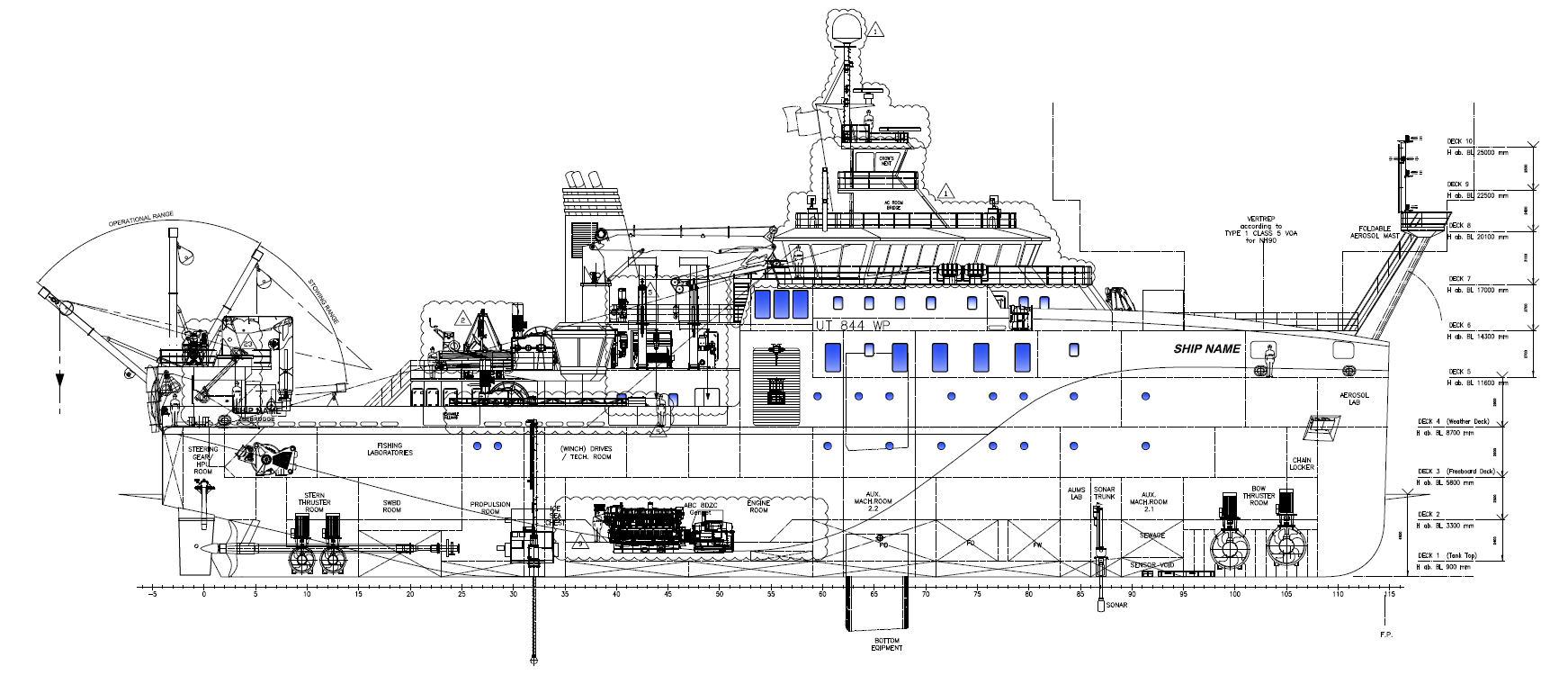 2*1780 kW
2*1200 kW
1*1335 kW
2*730 kW
2*535 kW
Design phase
New capabilities
Dynamic Positioning Class 2 (DP-2) (2 stern & 2 bow thrusters)
Hoppe roll reduction system
12 crew – 28 scientists & marine technicians (14 single - 13 double cabins)
30 day autonomy
300 days/year at sea (operating cost 4,3 M€/year incl. VAT)
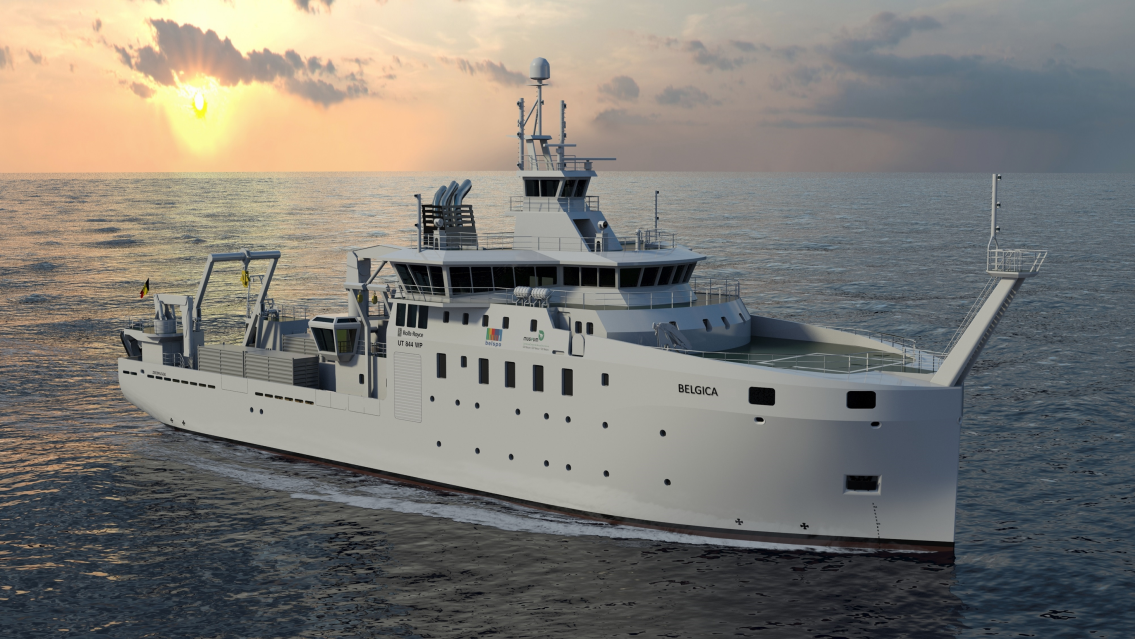 Design phase
Space for science 

Crow’s Nest  (8 m2)
Operational Center (60 m2)
Scientific Lab / Conf. Room  (51 m2)
ICT Room (26 m2)
Wet Lab  (46 m2)
3 Dry Labs  (19 & 40 & 33 m2)
CTD hangar  (23 m2)
Science Hangar  (78m2,place for 2 ISO 20’ containers)
Large AFT & STBD decks  (place for 5 ISO 20’ containers)
Diver Store  (7 m2)
Seismic Room  (6 m2)
Wet and Dry Fish Lab  (68 & 21 m2)
Cold & Freeze Rooms   (14 & 14 m2)
Aerosol Lab  (9 m2)
AUMS Lab (16 m2)

Lab surface: 410 m2 
Hangar surface: 101 m2 
Deck surface: 218 m2 + 34 m2 + 83 m2
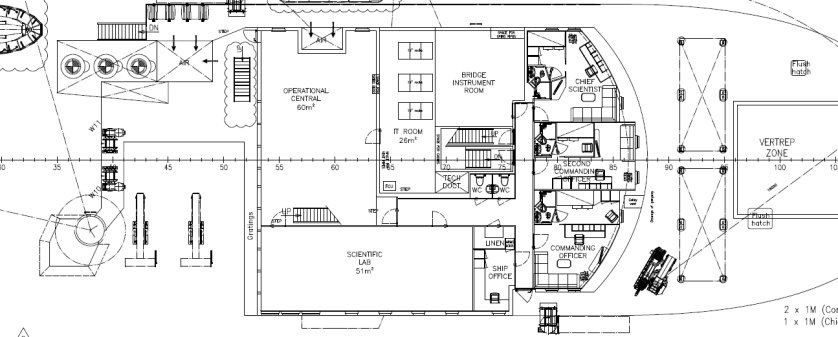 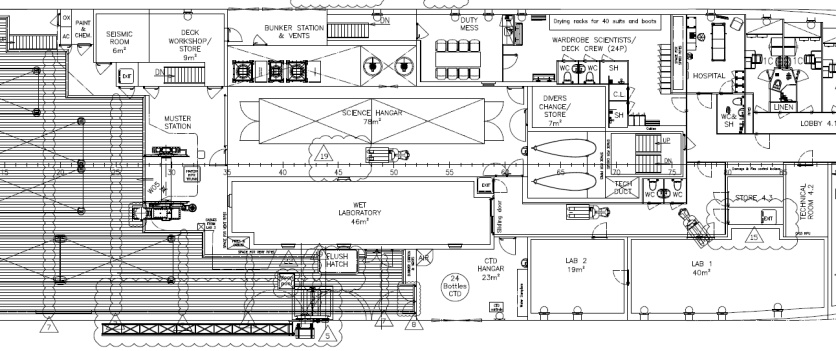 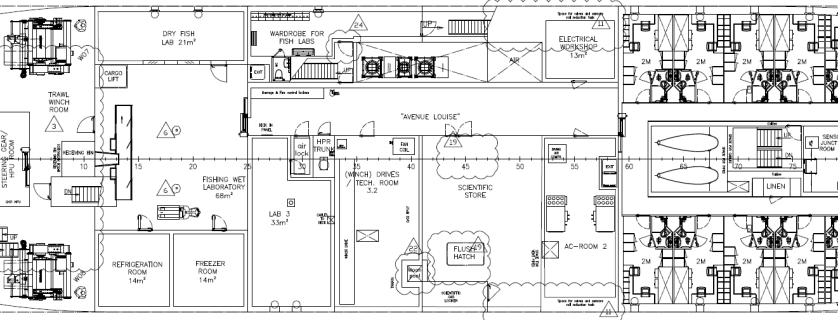 Design phase
Deck below Bridge Deck (deck 6)
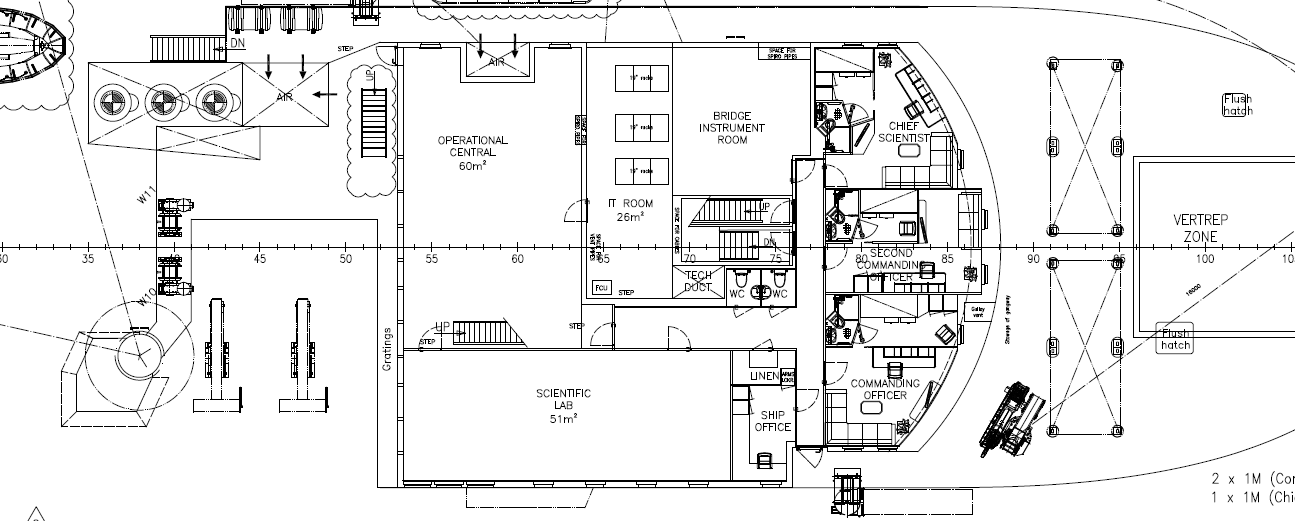 Design phase
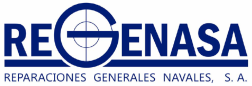 Scientific Lab / Conference room (preliminary design)
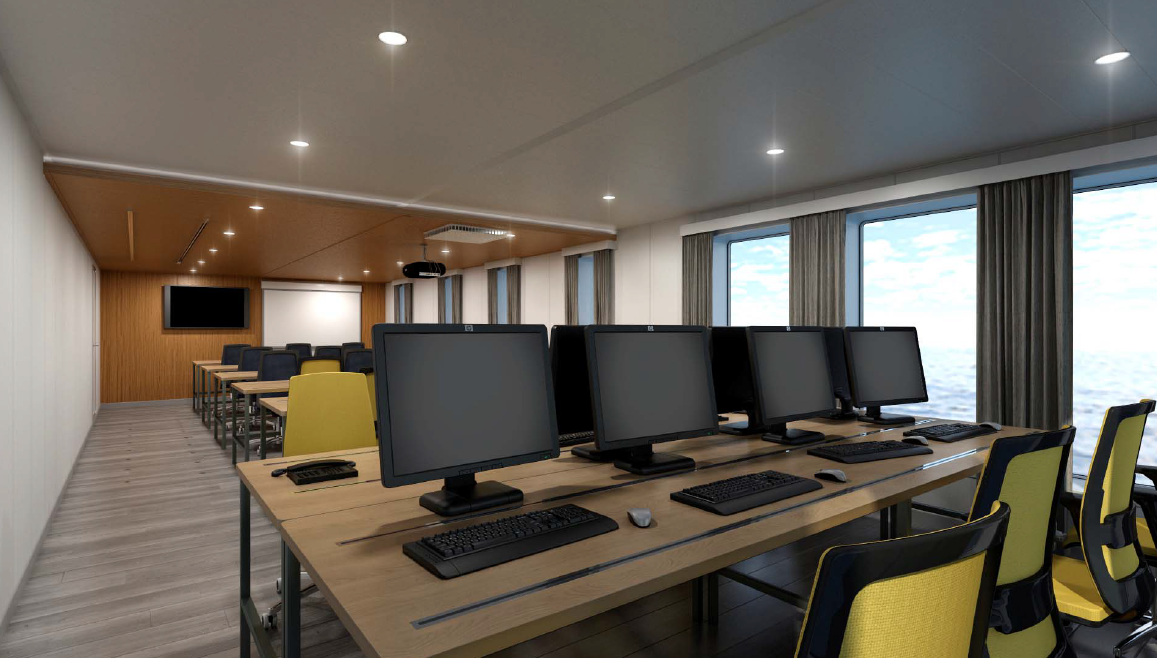 Design phase
Main deck (deck 4)
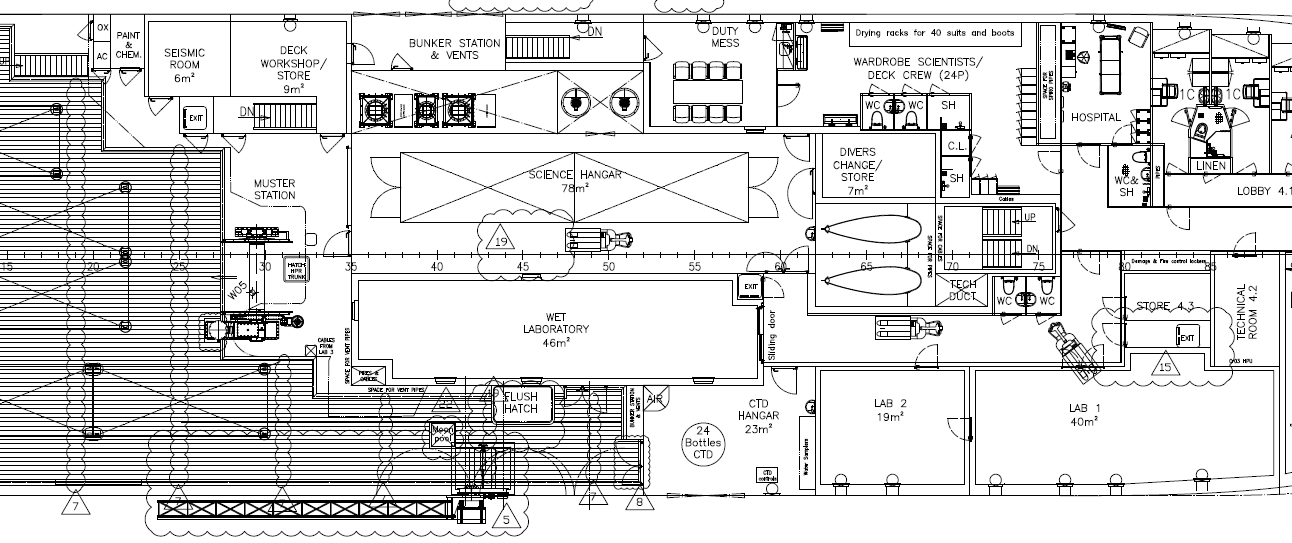 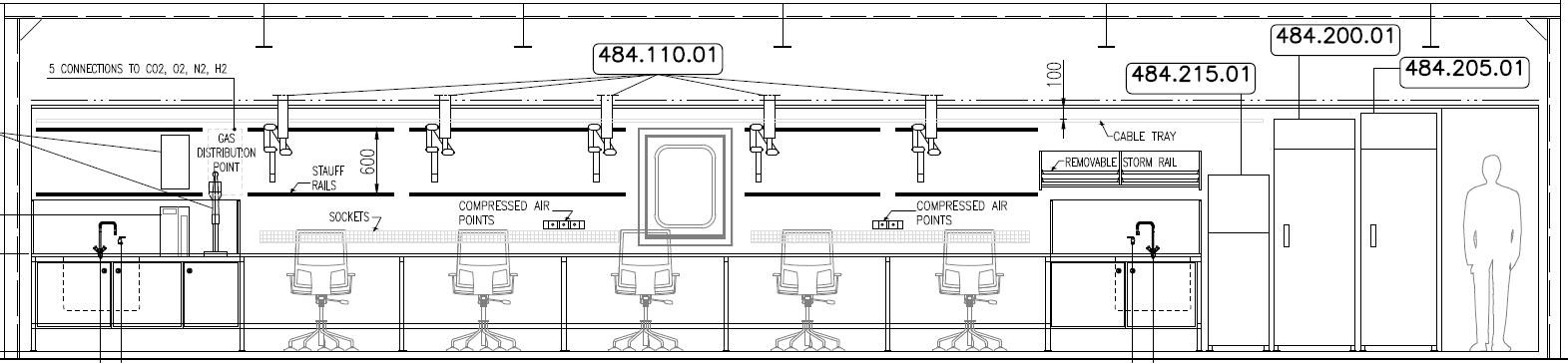 Design phase
Deck below main deck (deck 3)
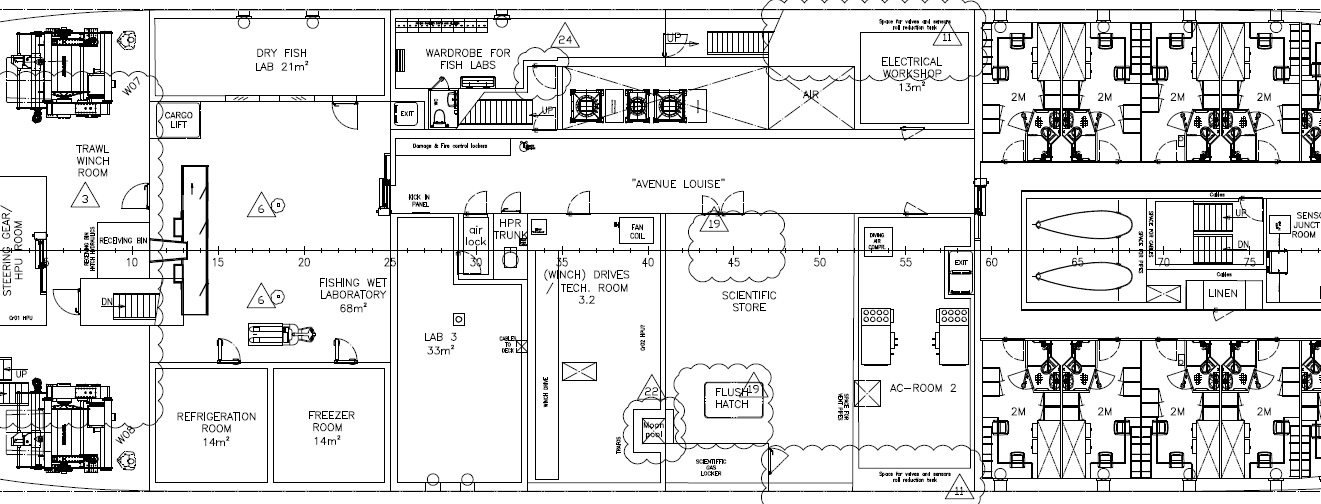 Design phase
Space for science 

Crow’s Nest  (8 m2)
Operational Center (60 m2)
Scientific Lab / Conf. Room  (51 m2)
ICT Room (26 m2)
Wet Lab  (46 m2)
3 Dry Labs  (19 & 40 & 33 m2)
CTD hangar  (23 m2)
Science Hangar  (78m2,place for 2 ISO 20’ containers)
Large AFT & STBD decks  (place for 5 ISO 20’ containers)
Diver Store  (7 m2)
Seismic Room  (6 m2)
Wet and Dry Fish Lab  (68 & 21 m2)
Cold & Freeze Rooms   (14 & 14 m2)
Aerosol Lab  (9 m2)
AUMS Lab (16 m2)

Lab surface: 410 m2 
Hangar surface: 101 m2 
Deck surface: 218 m2 + 34 m2 + 83 m2
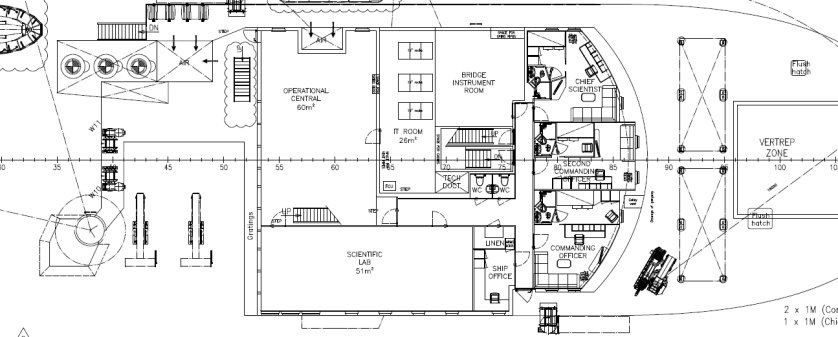 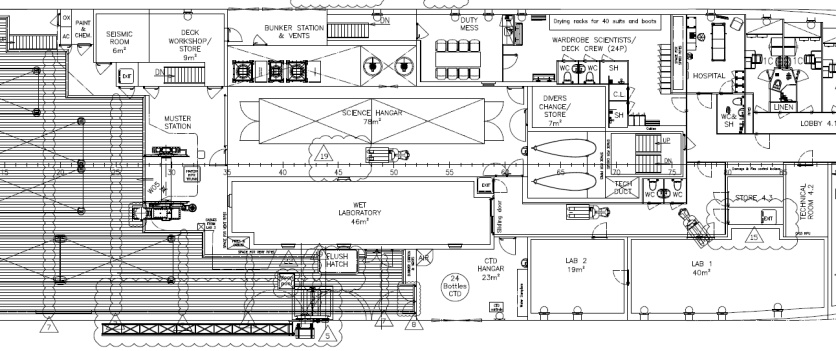 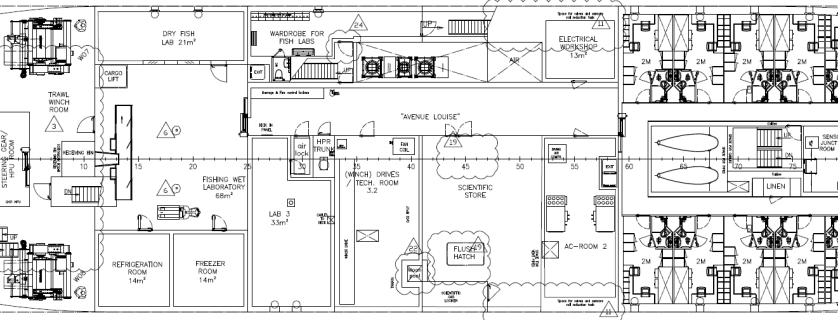 Design phase
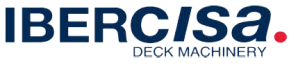 Winches, Cranes & Frames

3 Cranes (FWD, MID, AFT) – 1.5t, 4t, 8t @16m
2 CTD Winches (STBD) – AHC – 2.9t – 5500m
Multifunctional Winch (STBD) – 9t – 5500m
Hydrographic Winch (AFT/STBD) – 5.2t – 5500m
2 Trawl Winches – 40.2t – 5500m
Net Drum Winch – 40.4t – 10m2
Split Net Drum Winch – 30.2t – 8m2 each
Net Sonde Winch – 4.2t – 5500m
2 Gilson Winches – 10.5t – 5500m
CTD Gantry & LARS (STBD) – 4.9t 
2 STBD T-frame Gantries – 15t
AFT A-Frame – 30t
Work Boat – 7 m
Piston corer incl. LARS solution – 15 m

Able to deploy wide range of scientific gear up to 5000 m water depth
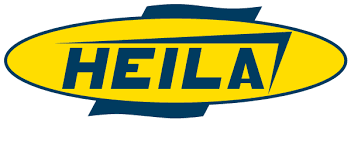 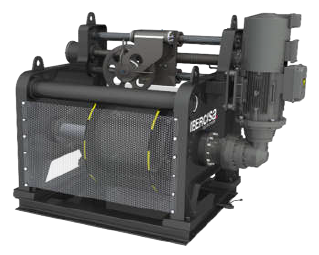 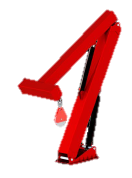 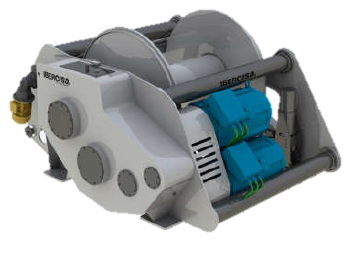 Design phase
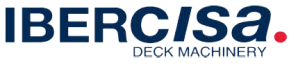 Winches, Cranes & Frames
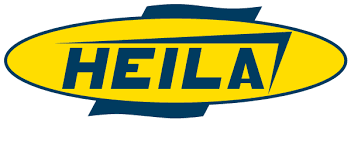 Deck above main deck (deck 5)
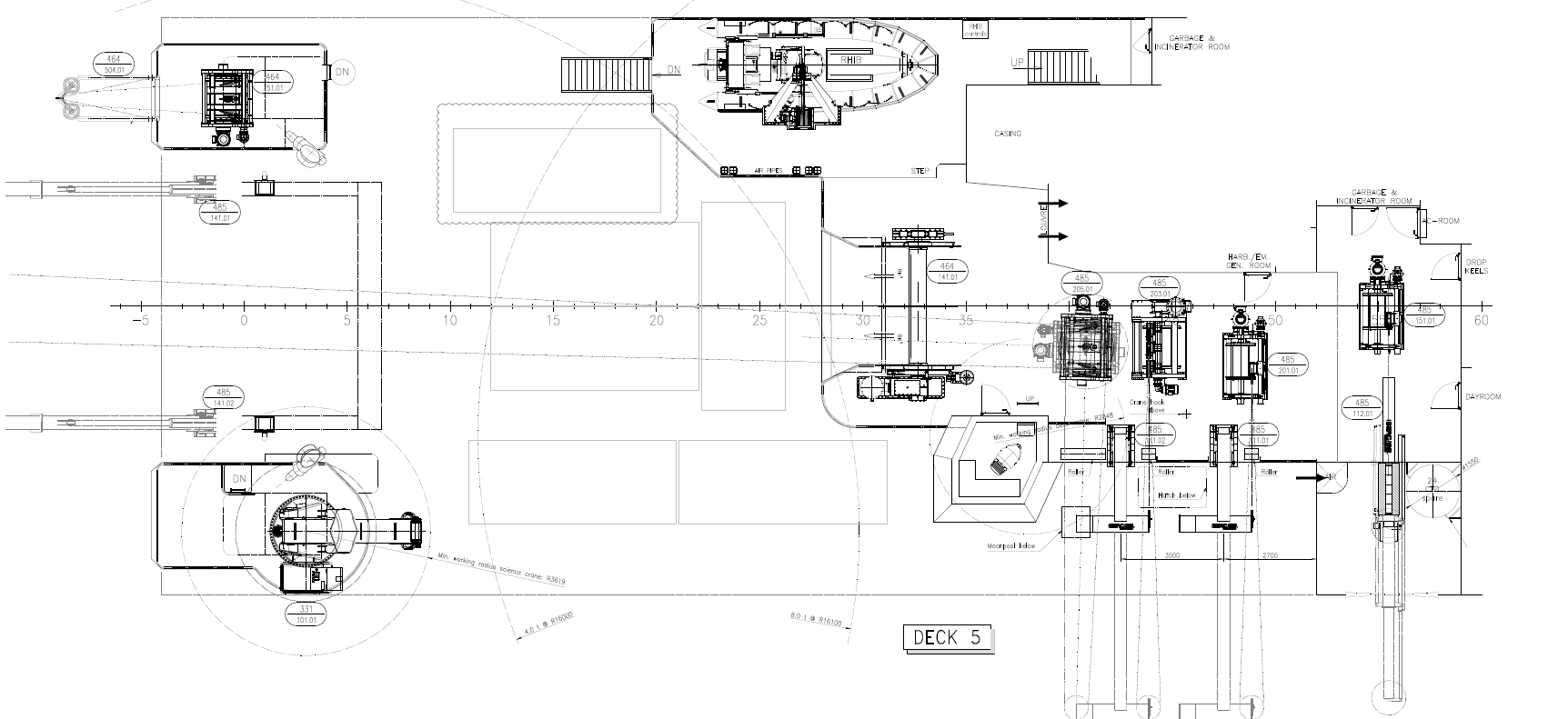 Design phase
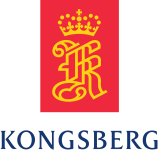 Full Acoustic Underwater Instrumentation suite

Shallow (EM2040) and deep-water (EM304) bathymetric multibeam echosounders (600 m & 8000 m)
Parametric subbottom profiler (Topas PS18) (11000 m)
Scientific multibeam (ME70) & split-beam wideband echosounder (EK80) (>5000 m)
Omnidirectional fish sonar (SU90) (4500 m)
Net- and catch monitoring system (PX & FX80)
Underwater position-reference system (USBL) (HiPAP 502) (5000 m)
Acoustic Doppler Current Profilers (Ocean Surveyor 75 kHz & Workhorse 600 kHz) (1000 m & 50 m)

Mapping and analyses of full water column (incl. fauna), sea floor and subsurface
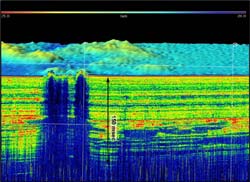 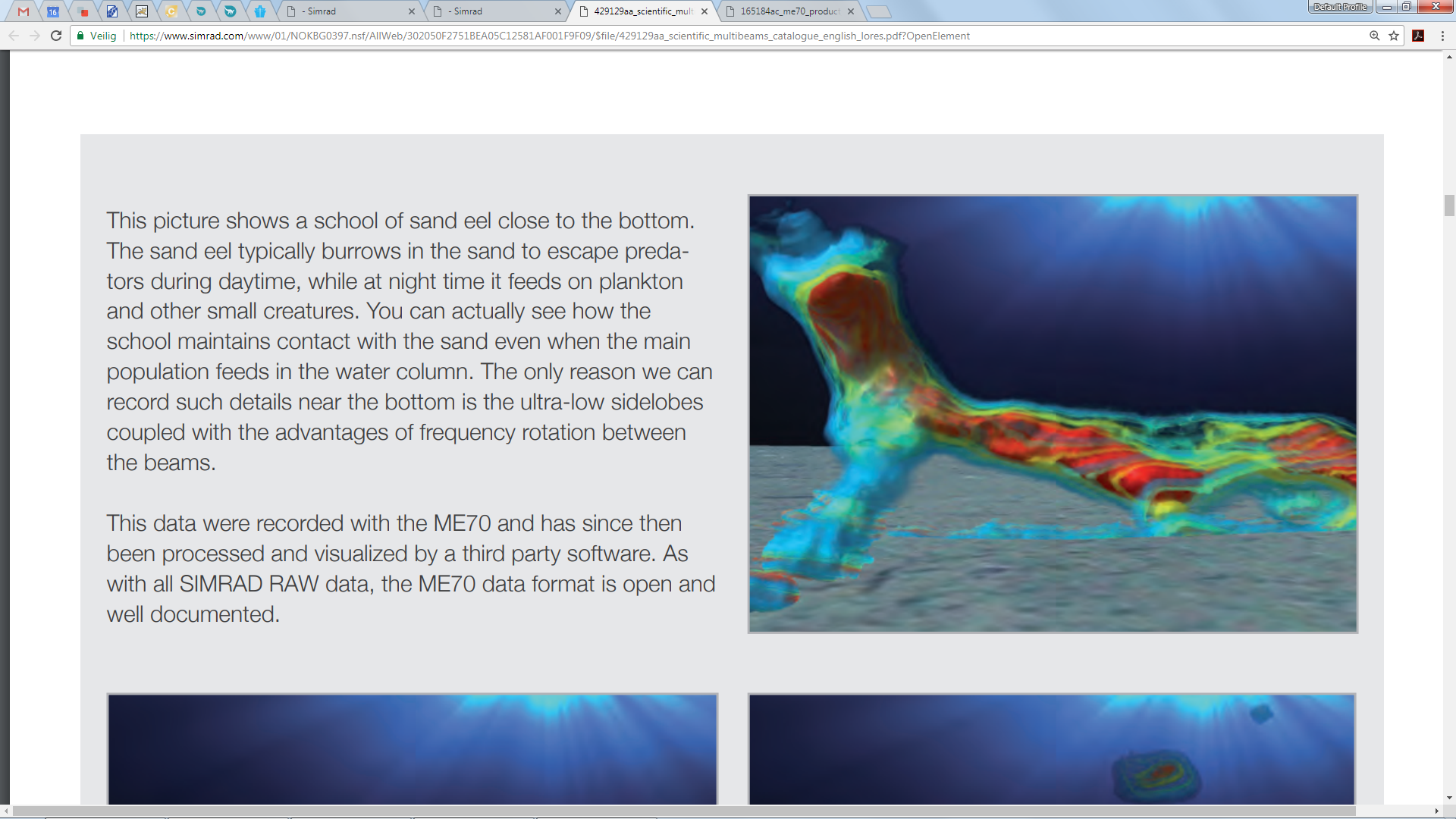 Design phase
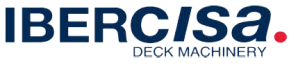 Adapted to existing large European Marine Research Infrastructure

As a requirement of full list of embarkable  infrastructure was given:
Autonomous Underway Vehicles (AUVs) (Hugin, AutoSub, etc.)
Remotely Operated Vehicles (ROVs) (Victor 6000, Holland I, Quest, Kiel 6000, etc.)
2D & 3D seismic systems (Ifremer, P-Cable)
Scientific sediment coring and rock drill devices (RD2, MeBo70, etc.)
Storage space for 7 ISO 20’ containers AFT + 2 ISO 20’ container FWD
2 integrated drop keels 
UAV platform FWD

A platform for European cooperation through which Belgian researchers  get access to large European marine research infrastructure
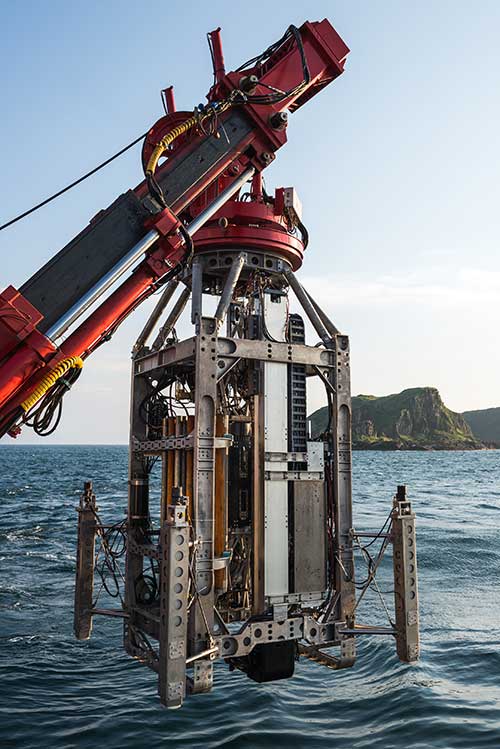 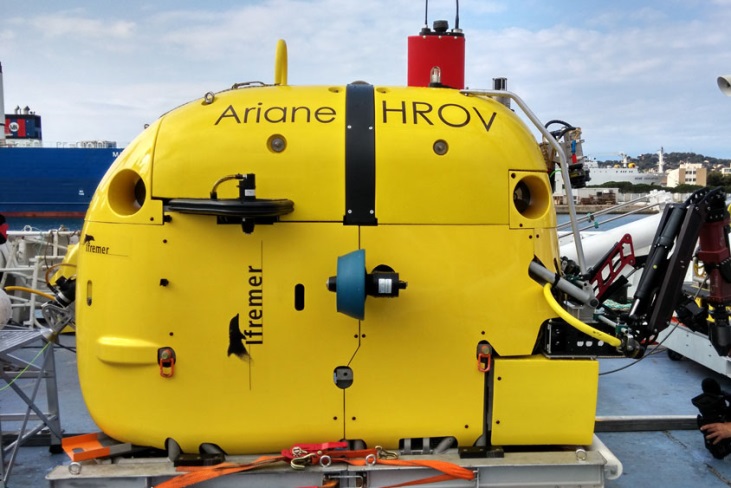 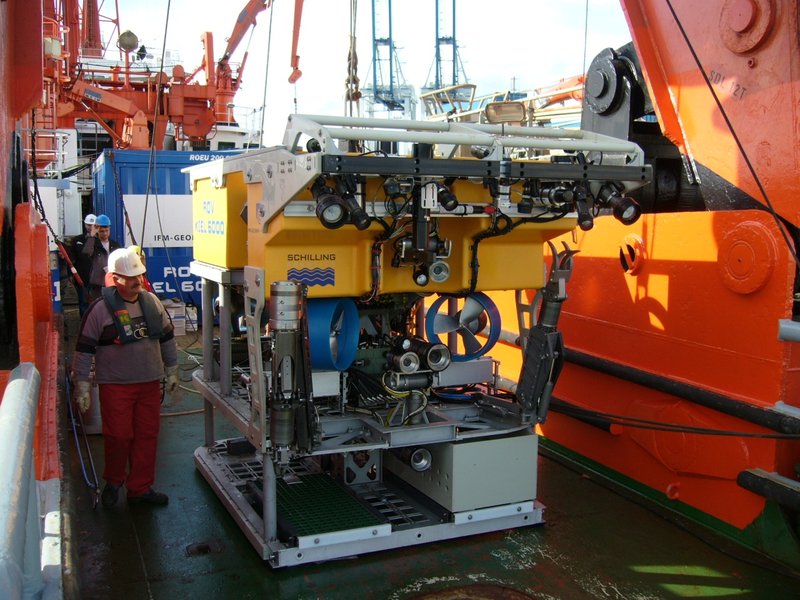 Design phase
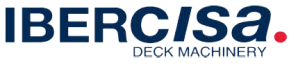 Adapted to existing large European Marine Research Infrastructure

ROV Victor 6000








































Large effort by the yard, designer, deck machinery supplier, NewRV team…

and with the help of foreign colleagues!!
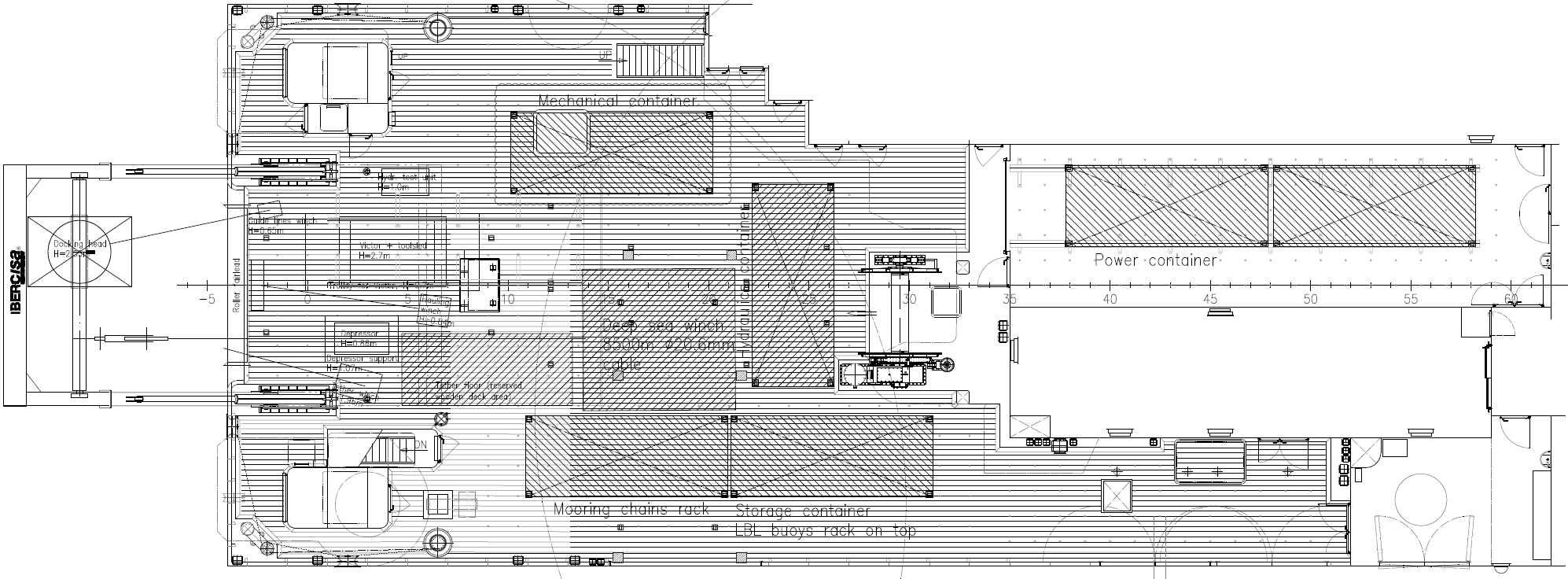 Design phase
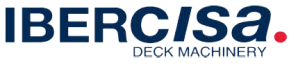 Adapted to existing large European Marine Research Infrastructure

BGS RD2








































Large effort by the yard, designer, deck machinery supplier, NewRV team…

and with the help of foreign colleagues!!
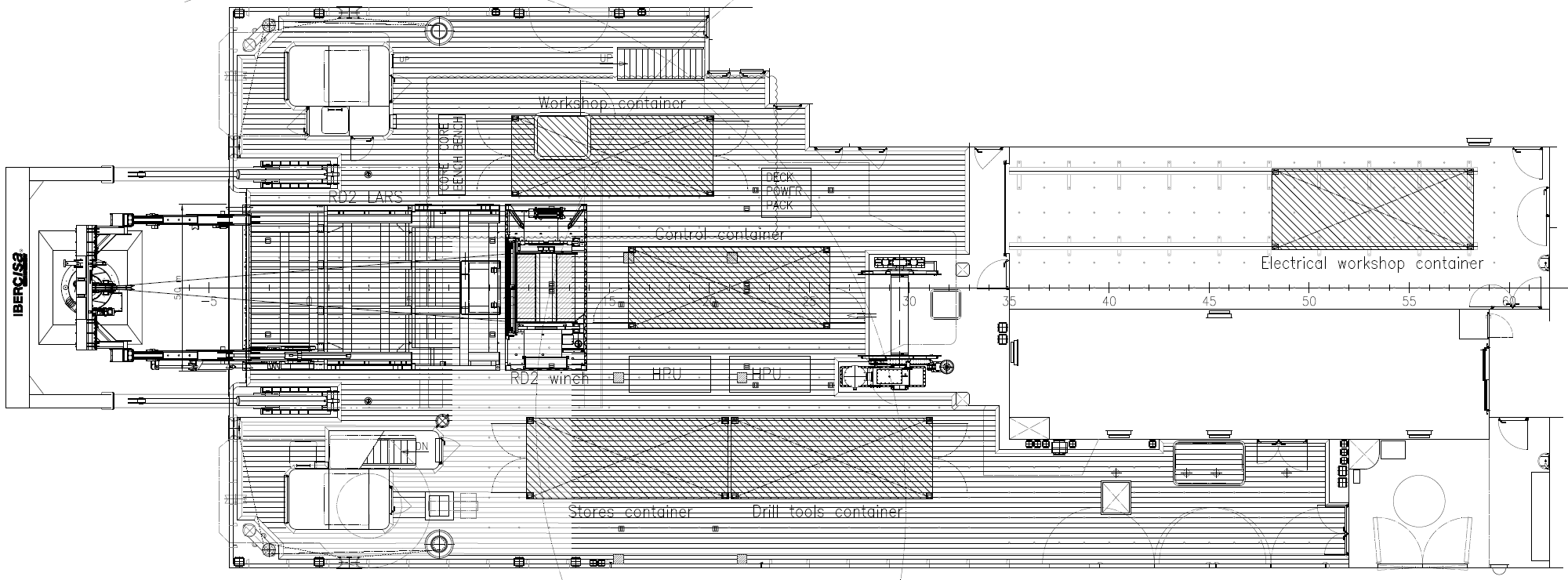 Design phase
Matrix of Vessel Functions
As a requirement
Campaign/operation vs. sea state/vessel speed/depth /location/frame-winch-crane/instrumentation
Required combination of given activities, be it simultaneously or during the same campaign








Has been proven to be very useful!
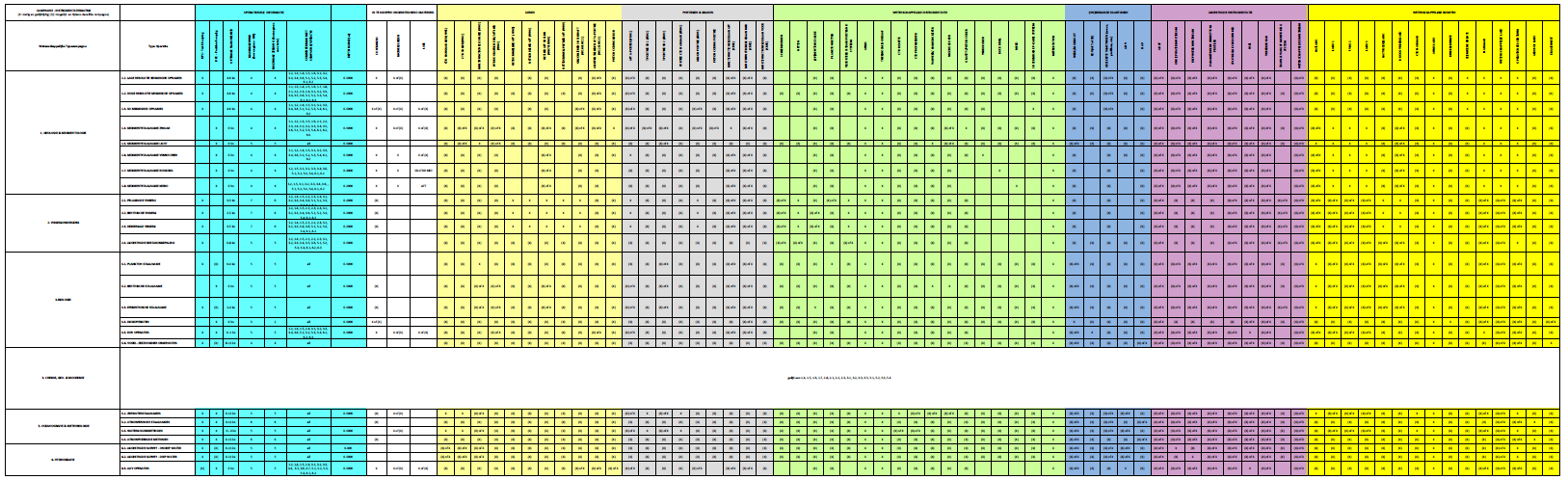 Design phase
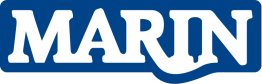 Tow-tank tests
Propulsion tests with stock propeller
Propulsion tests with design propeller
Cavitation tests propeller
Seakeeping tests incl. roll reduction tank
Bubble-sweep down tests


Large effort by Rolls-Royce Marine to design a silent but efficient propeller for a limited draft of 4.8 m.
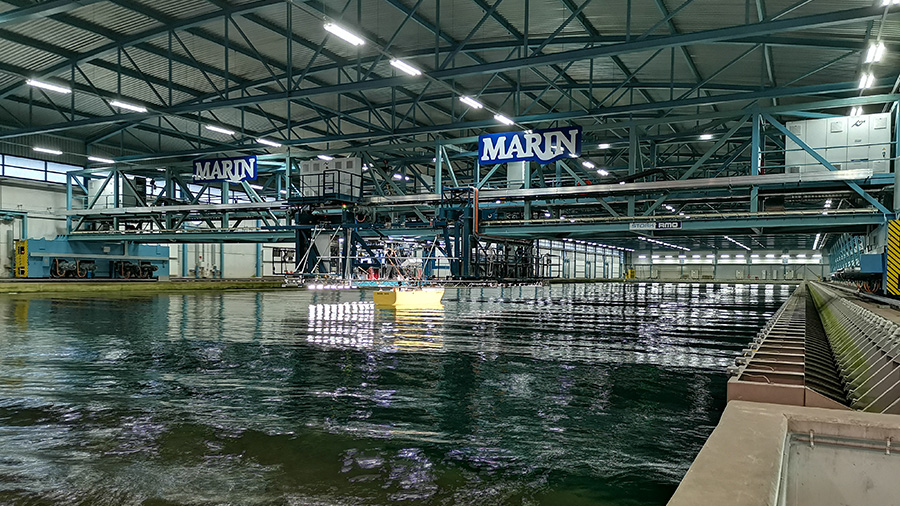 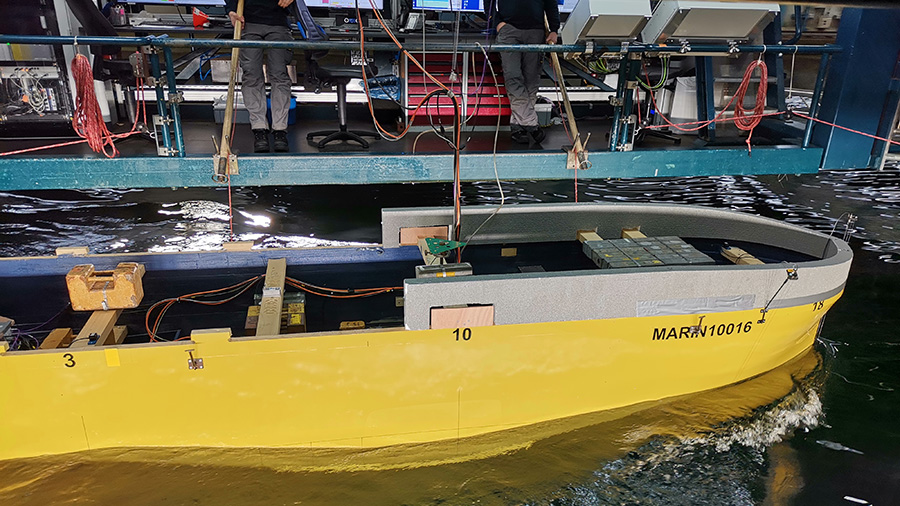 Building phase
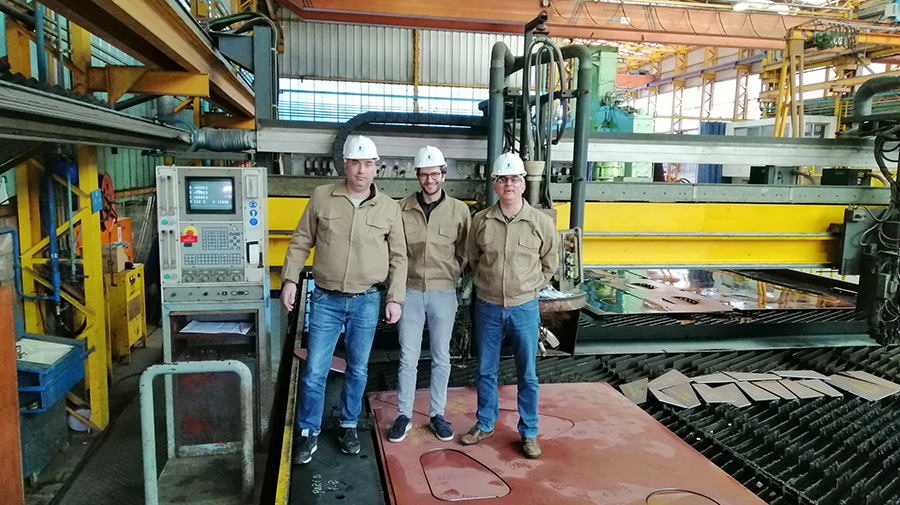 13.02.2019: First Steel cut





27.03.2019: Keel laying
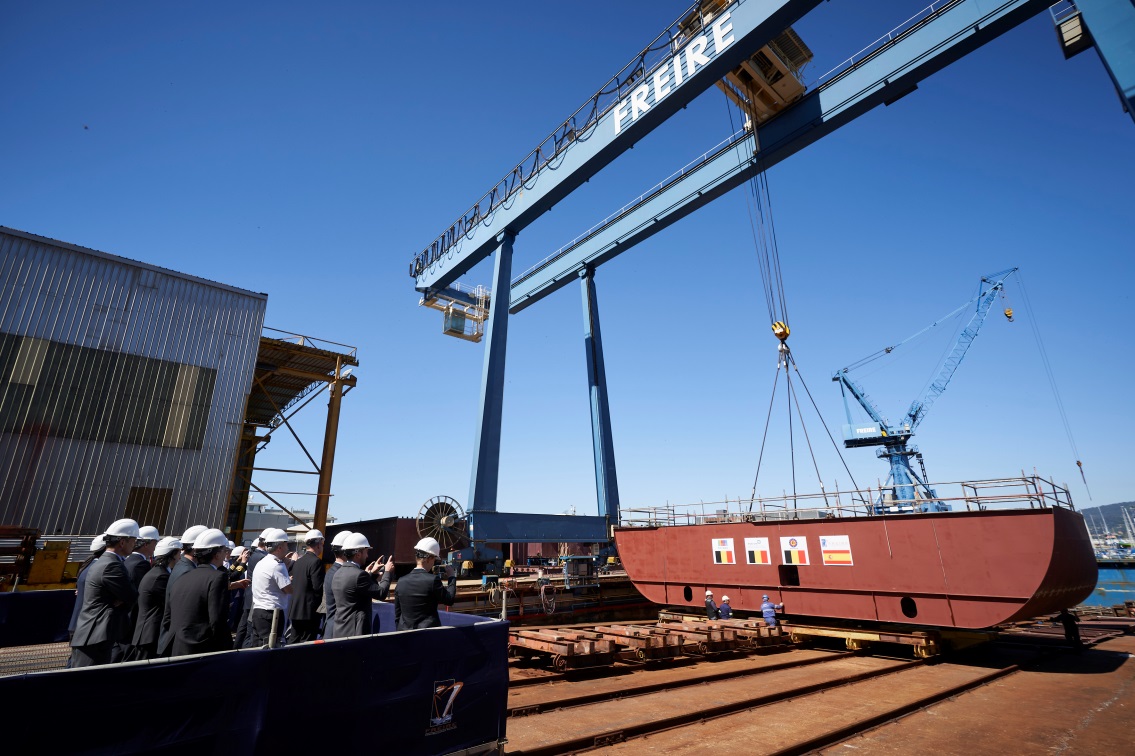 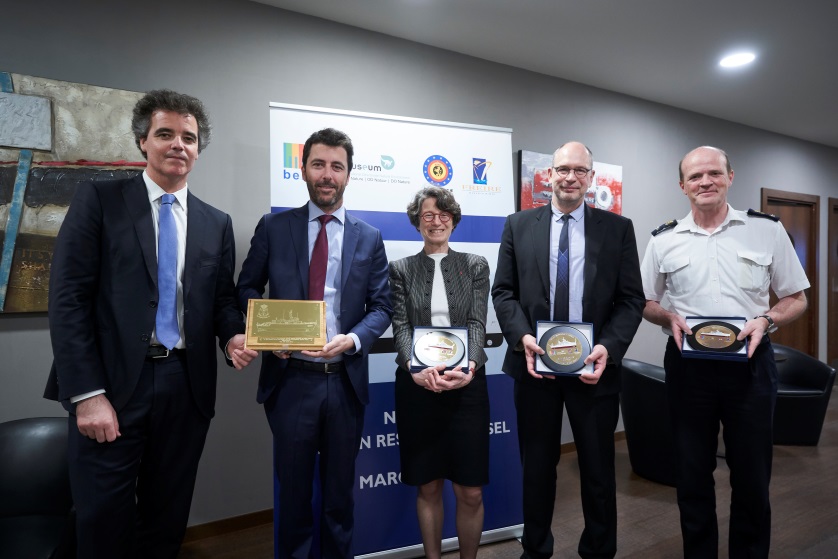 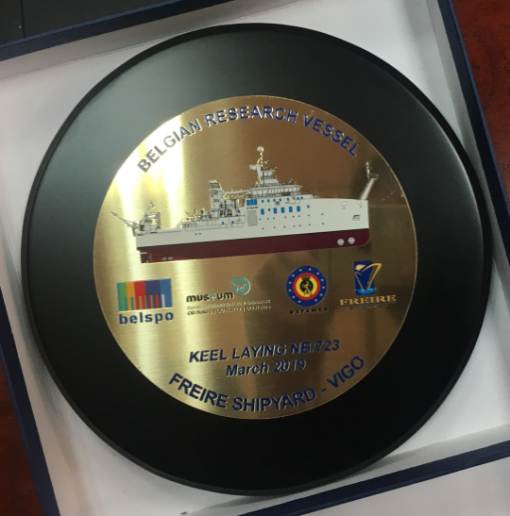 Building phase
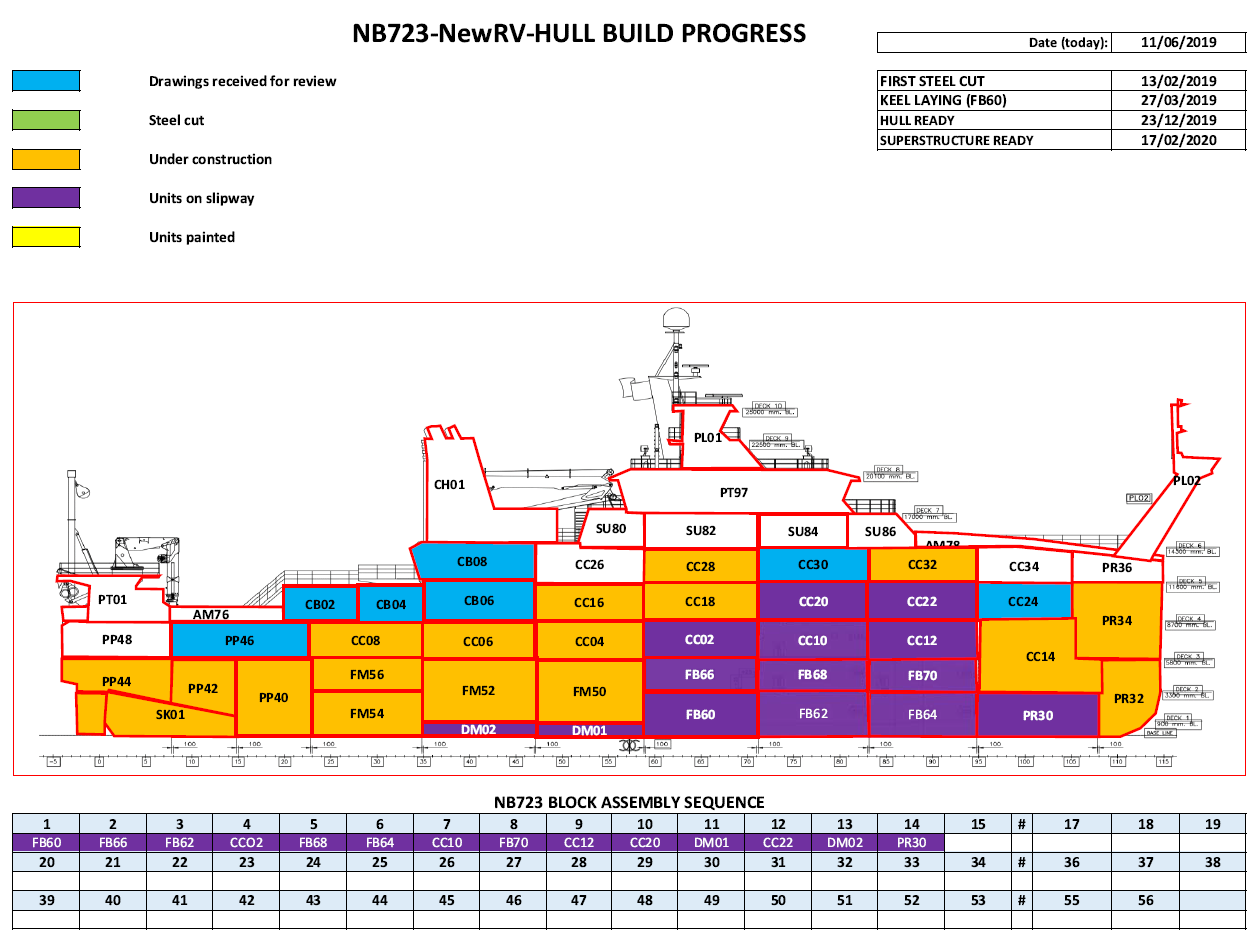 Building phase
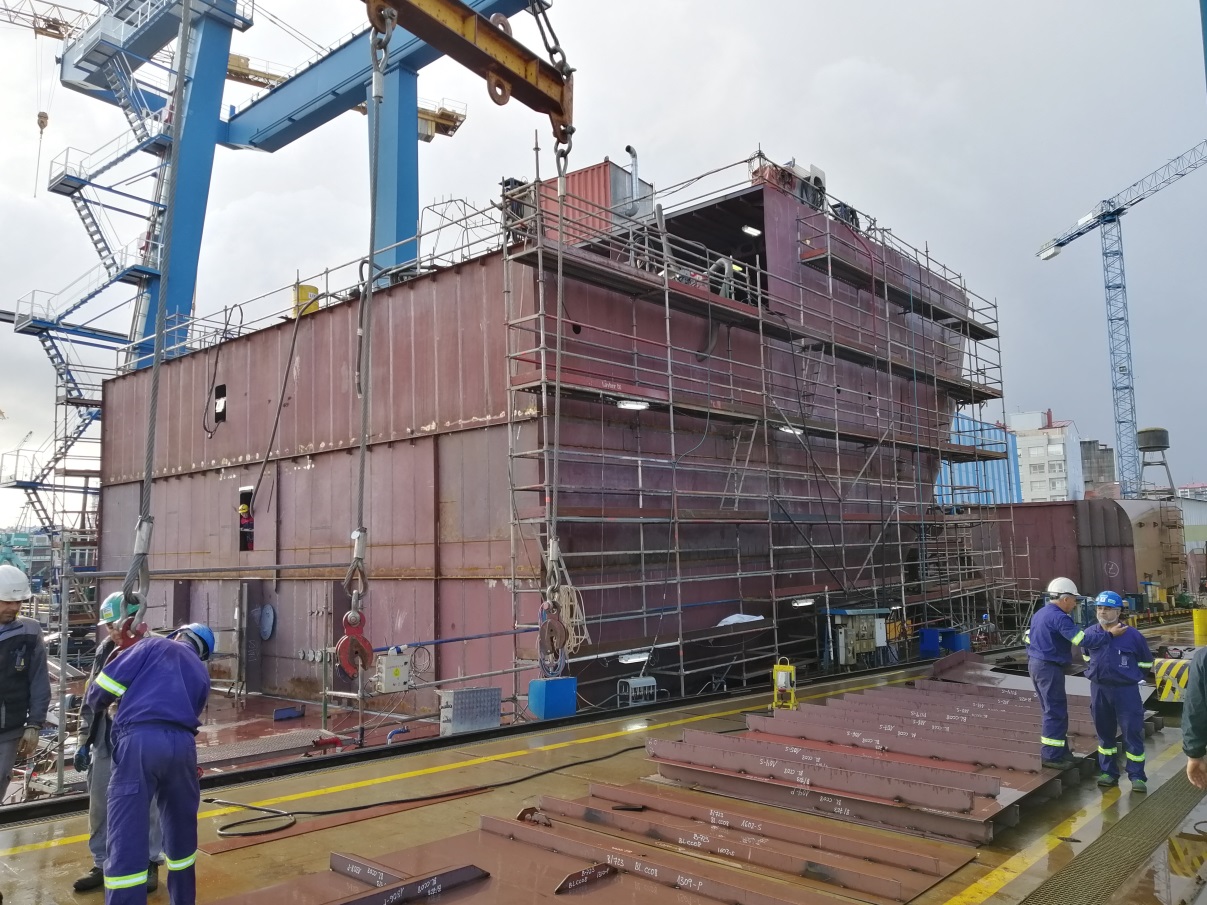 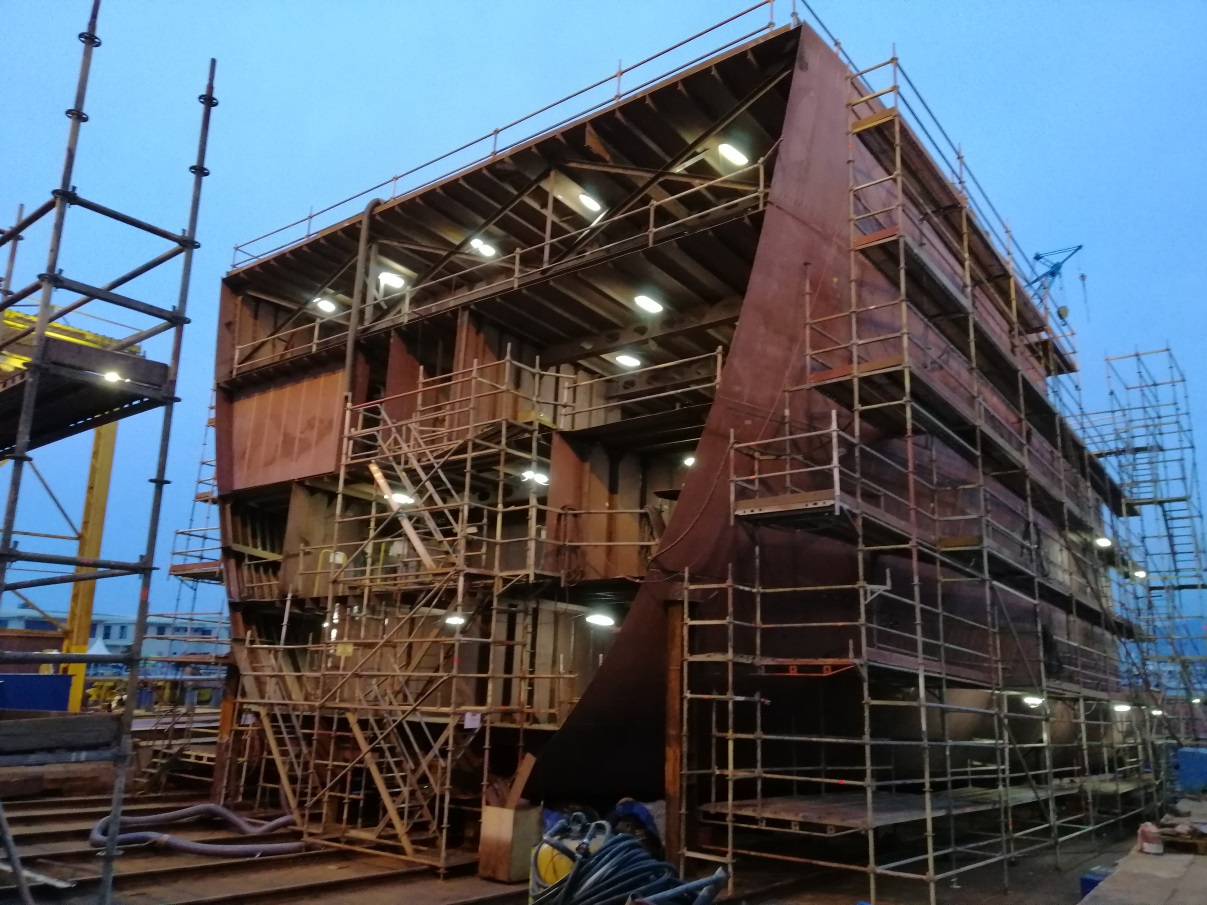 Building phase
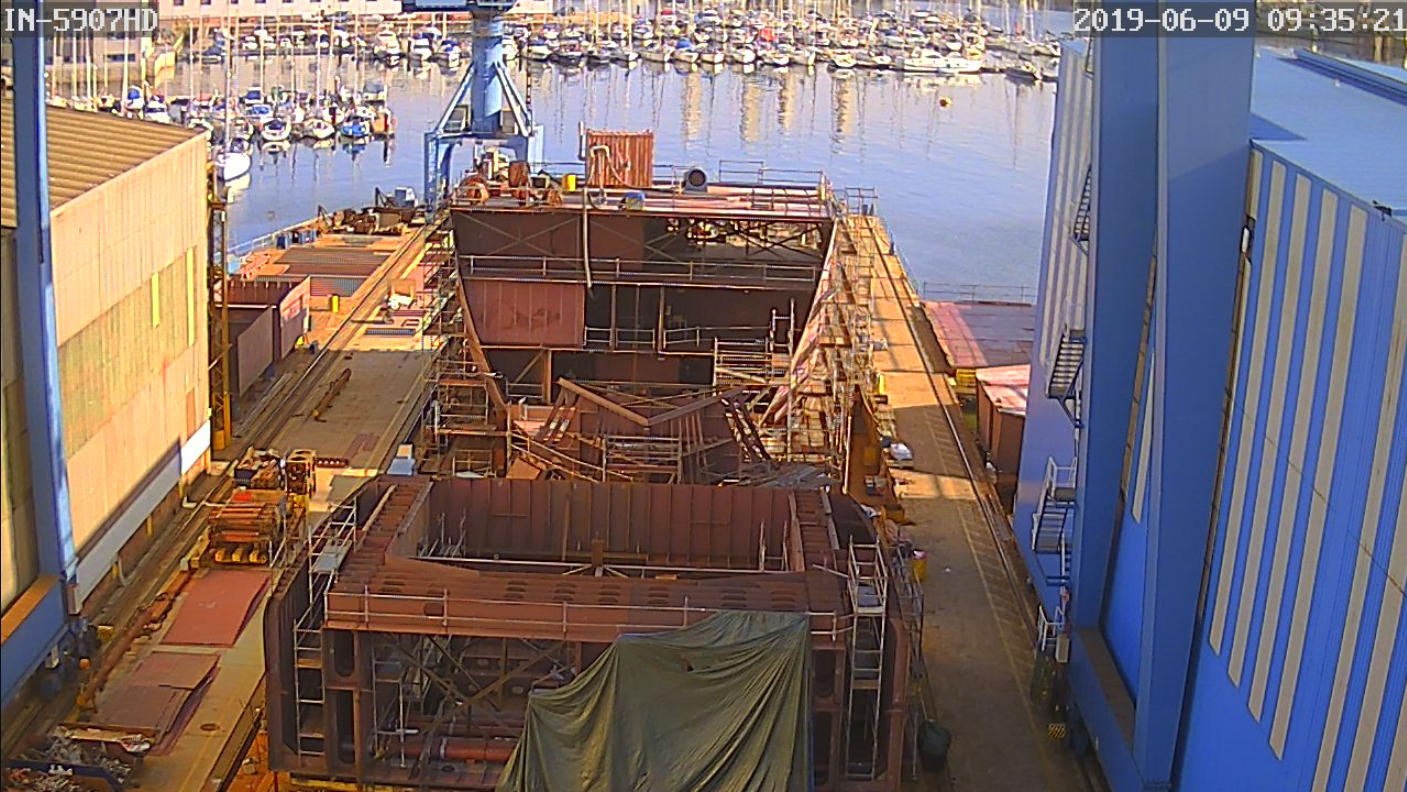 Thank you!
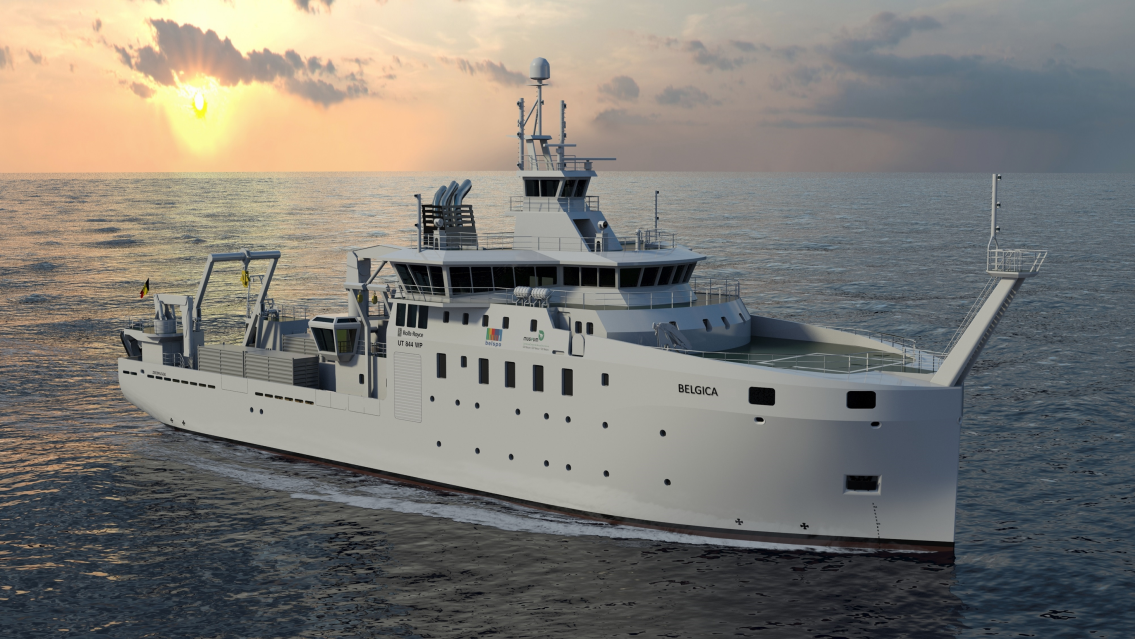 Please visit: odnature.naturalsciences.be/belgica & belspo.be/NewRV 

Website, Facebook, Twitter, etc.